Король Mиндаугас
1236-1263 


Работа Греты Н.
Некoторые страны историю своих монархов стчитают целыми династиями. Ну, а мы можем похвастаться только одним королём .
Это Король Mиндаугас (1236-1263 m.) -  первый и последний король Литвы, создатель Литовского государства.
Самое большое достижение Миндаугаса в том, что он объединил литовцев в одну страну. 
Страна при его владении стала полноценным Европойским государством.
6 июля 1253 г. Миндаугас был коронован и стал королём Литвы.
Крещение Миндаугаса открыло двери Литве в христианскую западную Европу и открыло дорогу культуре и просвещению. 
День его коронации является государственным праздником Литовской Республики. Это 6 июля.
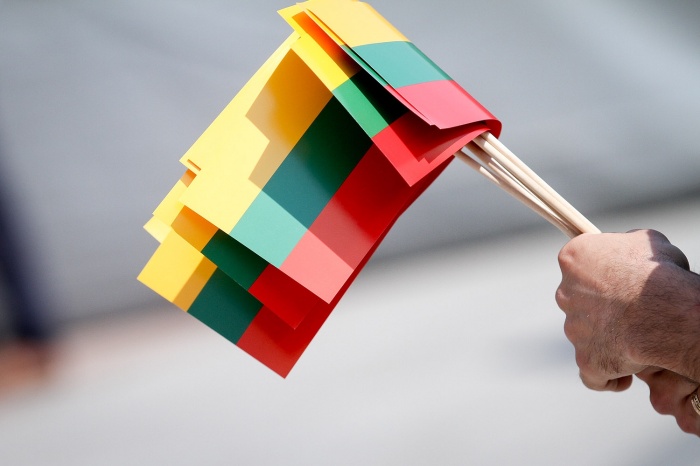